RADBUG 2014
Keynote Address
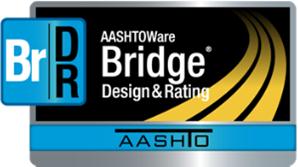 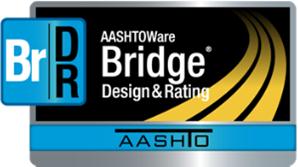 August 12, 2014
Director Kirk T. Steudle, P.E.
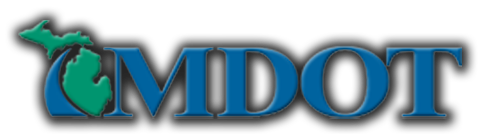 Carbon Fiber Reinforcing Strands
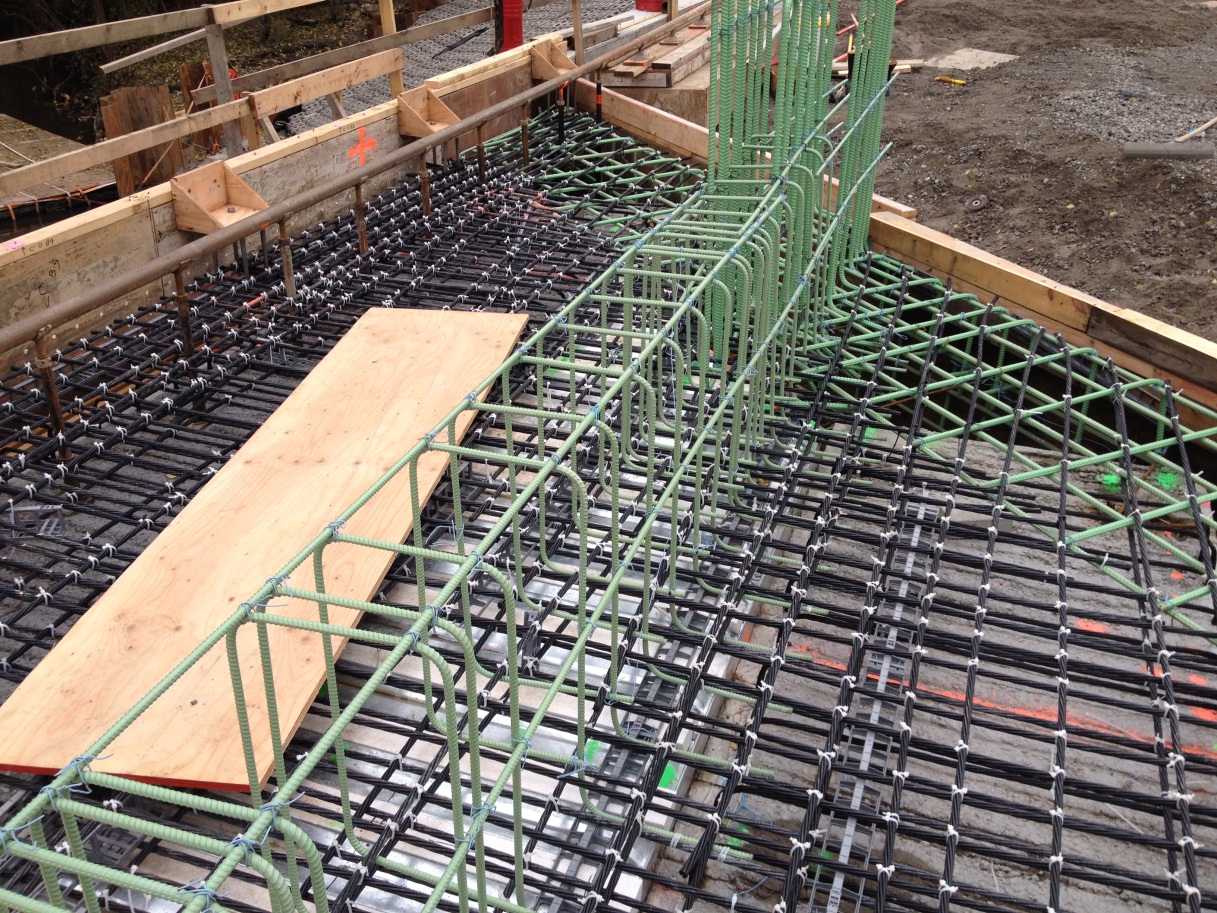 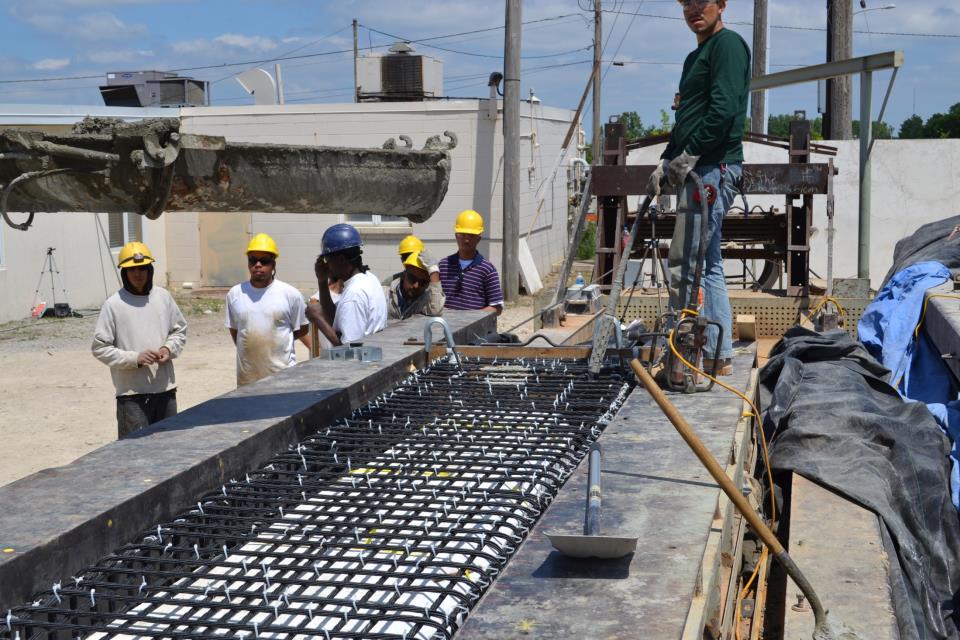 M-102 over Plum Creek utilized Carbon Fiber strands for box beam prestressing and shear reinforcement, as well as deck reinforcement.
Carbon Fiber Decked Bulb-T Transportation Pooled Fund Research
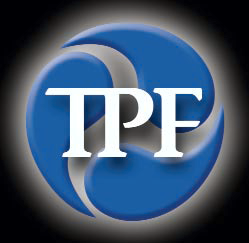 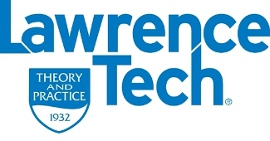 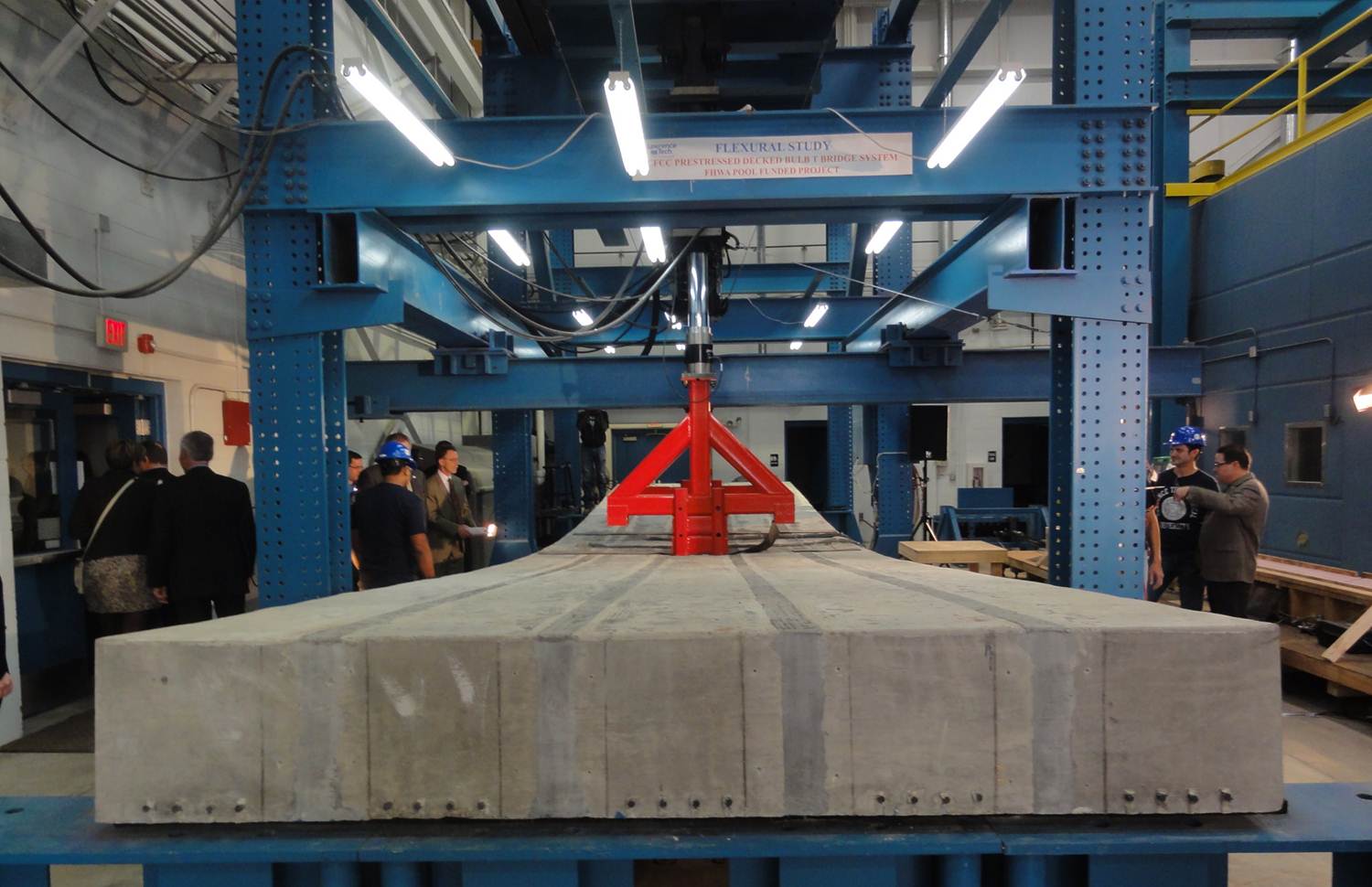 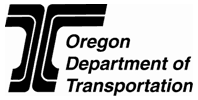 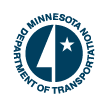 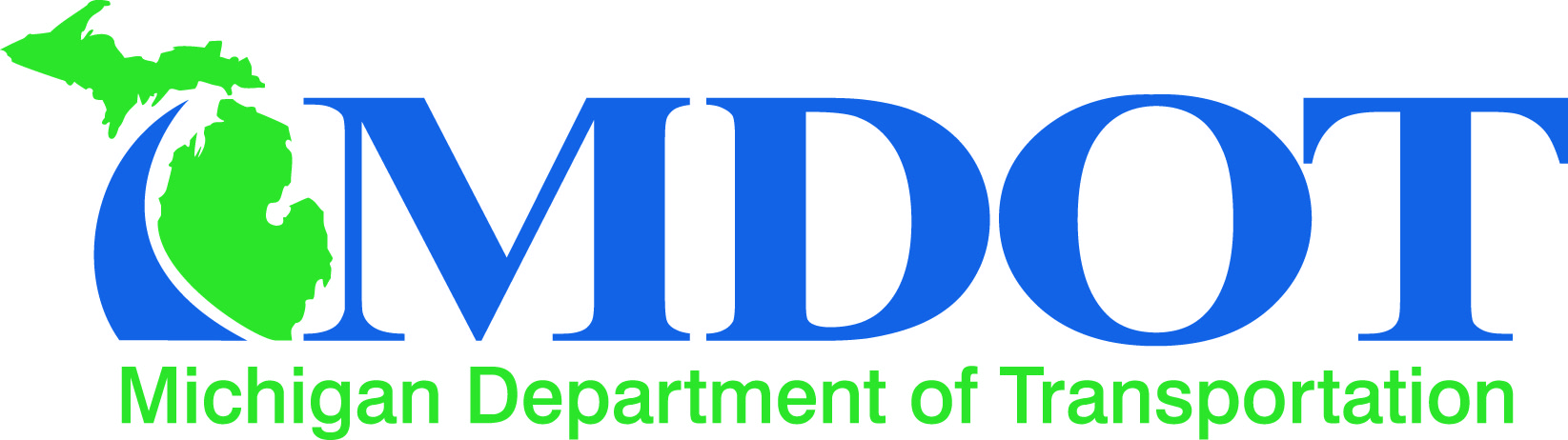 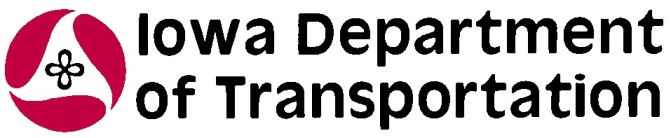 Accelerated Bridge Construction
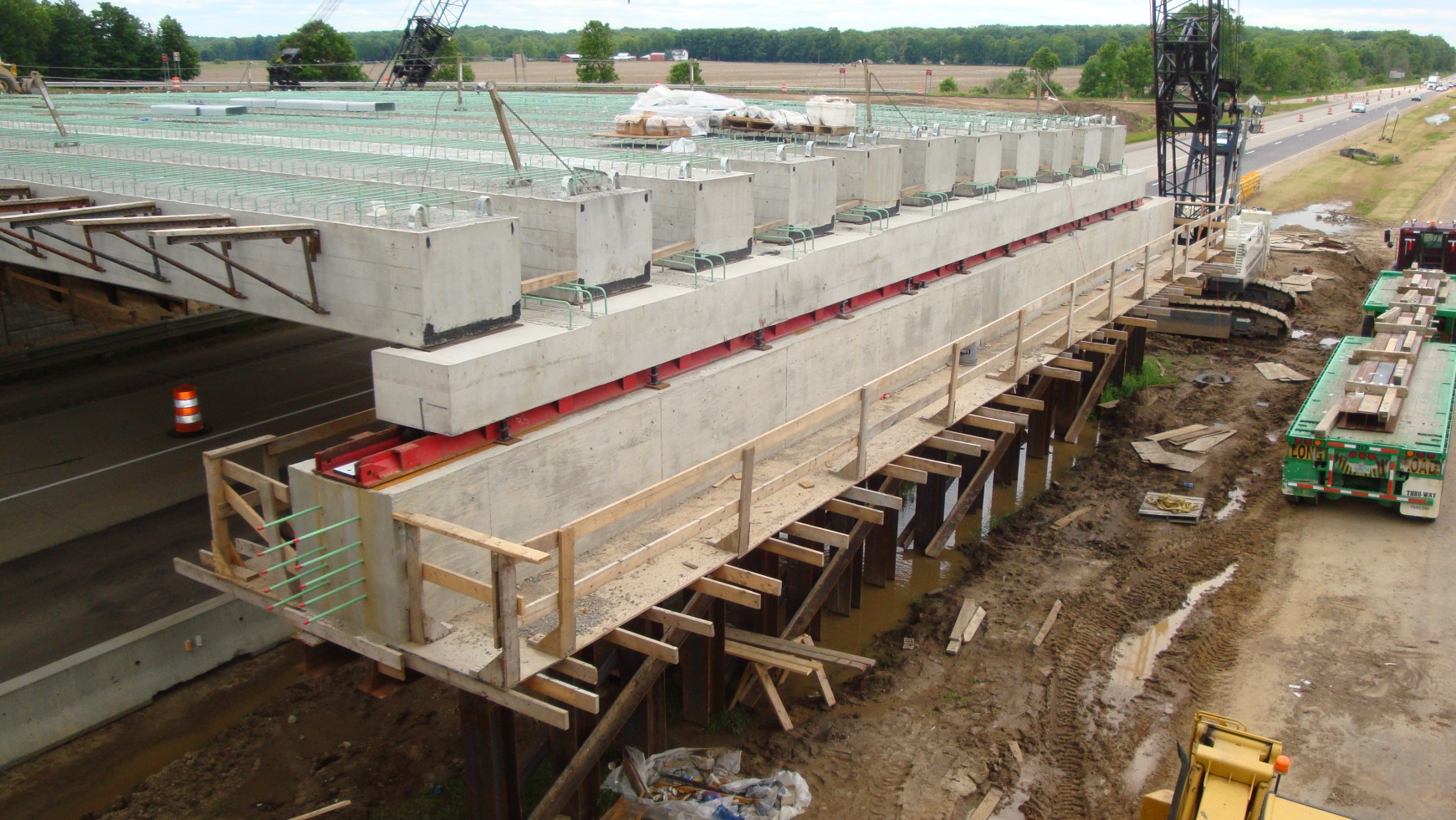 Accelerated Bridge Construction
GRS-IBS Bridge
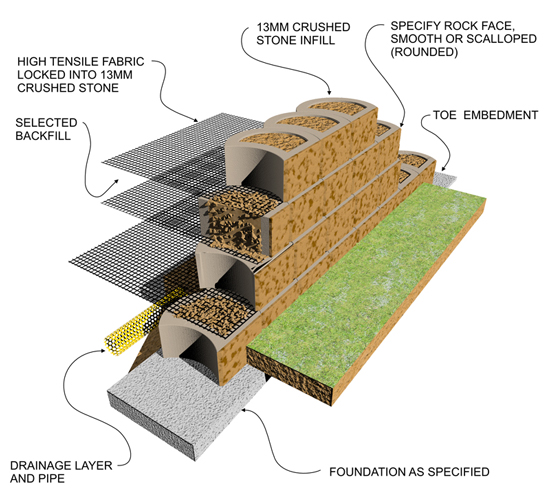 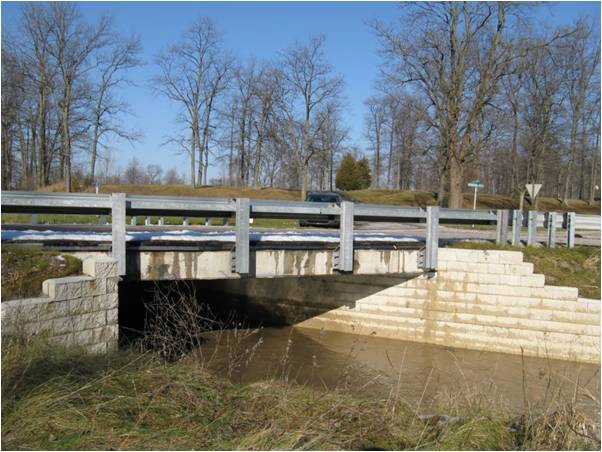 Bridge Deck Materials
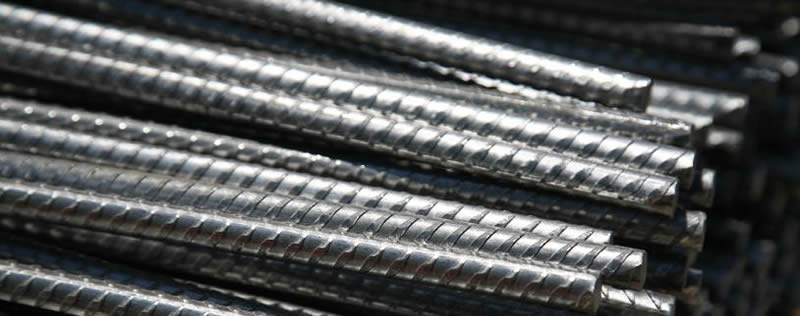 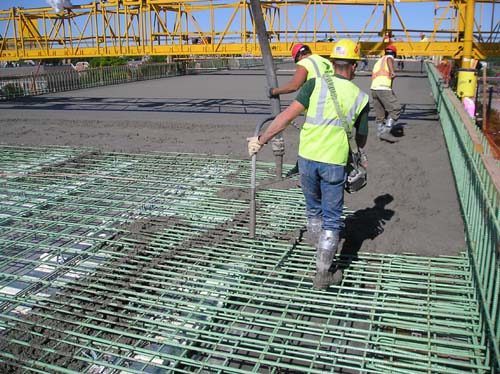 Stainless Steel Reinforcement
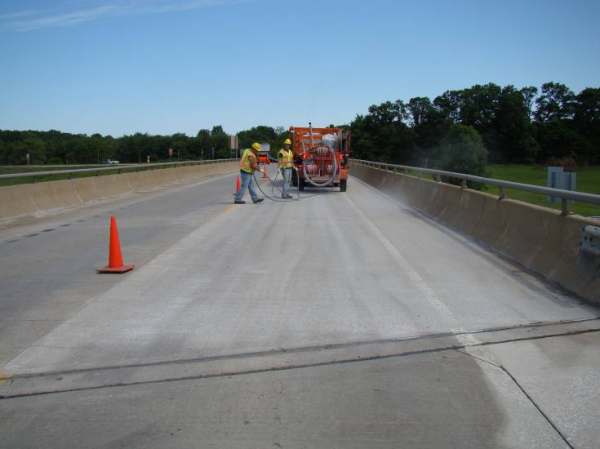 Grade D Modified Deck Concrete
Epoxy Bridge Deck Overlay
Bridge Deck Materials
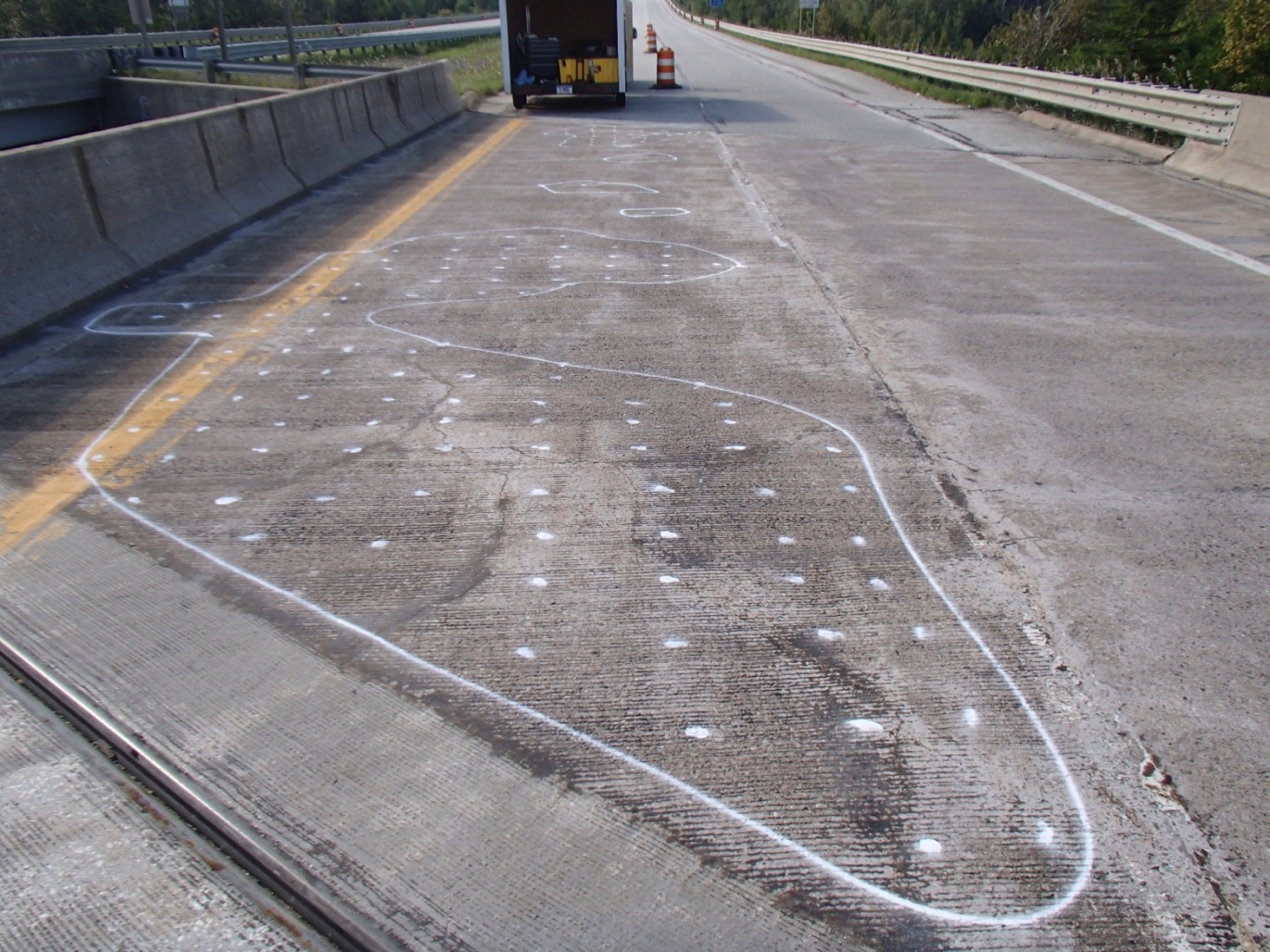 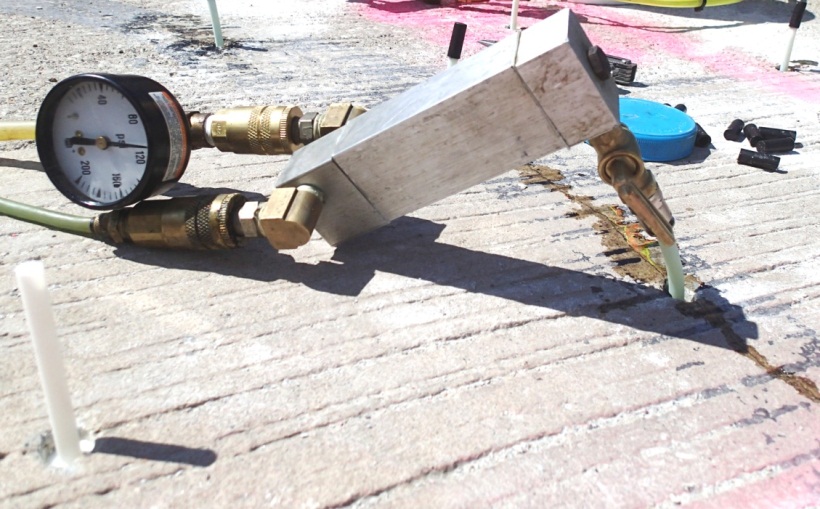 Epoxy Injection of Delaminated Overlays
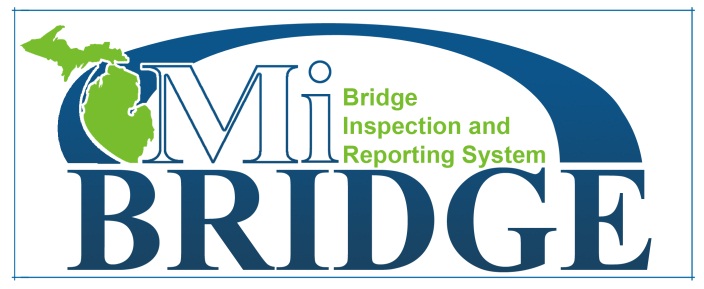 Bridge Inspection and Reporting System
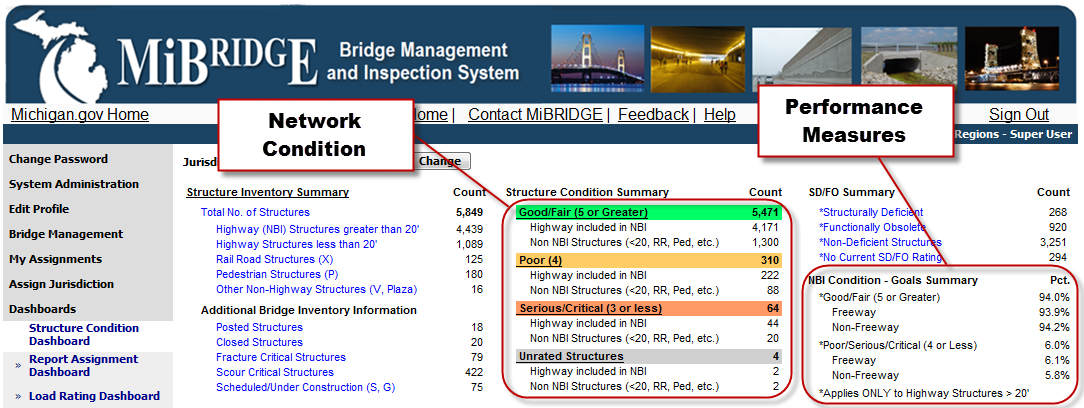 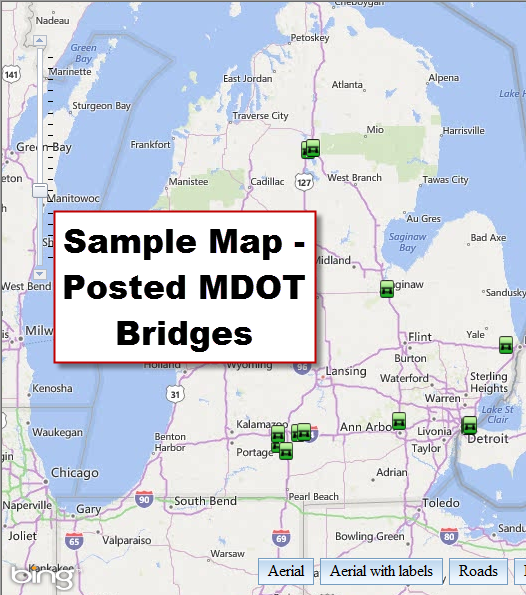 MiBridge: Web based bridge inspection and management system
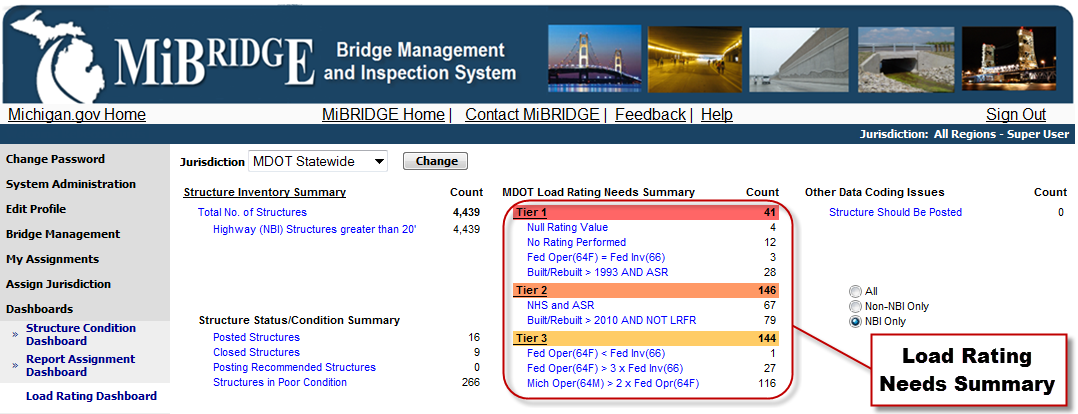 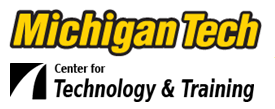 Local Agency Technical Assistance
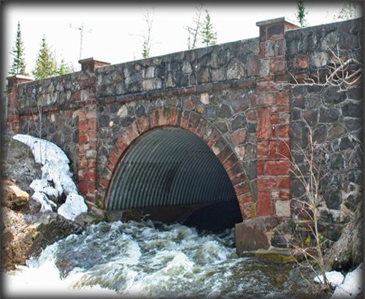 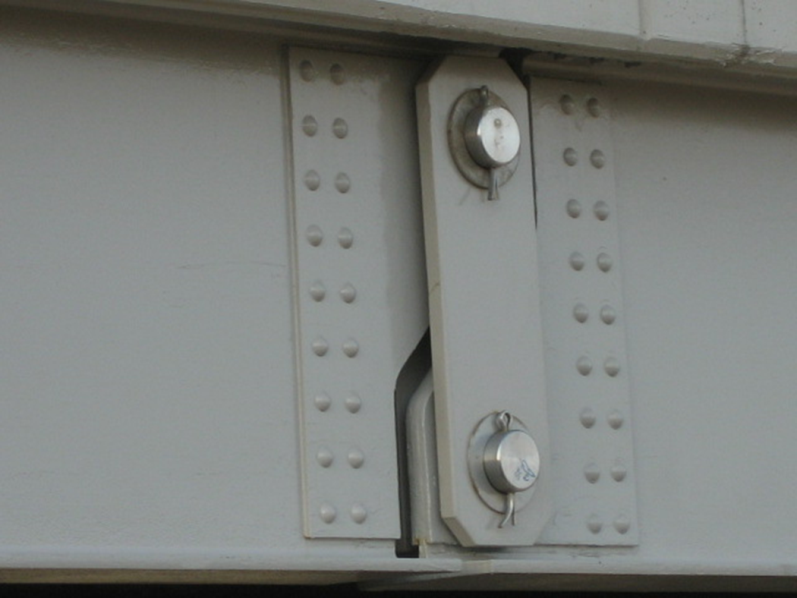 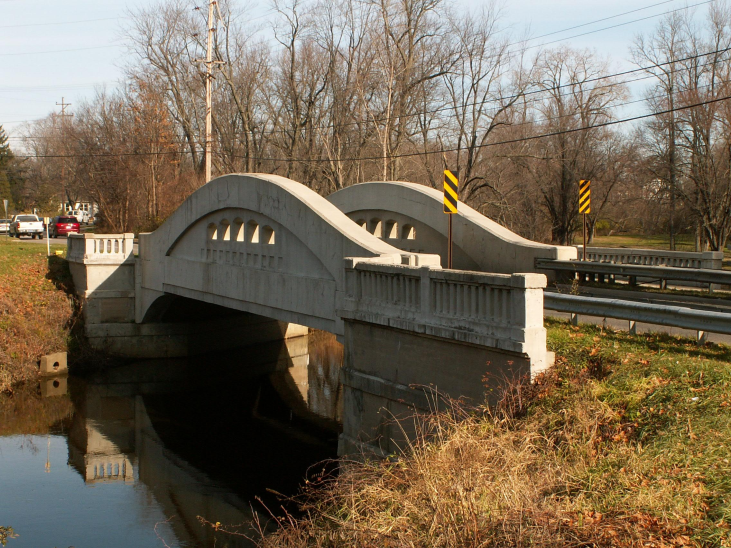 Provides technical support to local agencies and their consultants
Develops and supports load rating tools including CMPs, camelbacks, and pin and hangars
High-Speed NDE of Bridge Decks
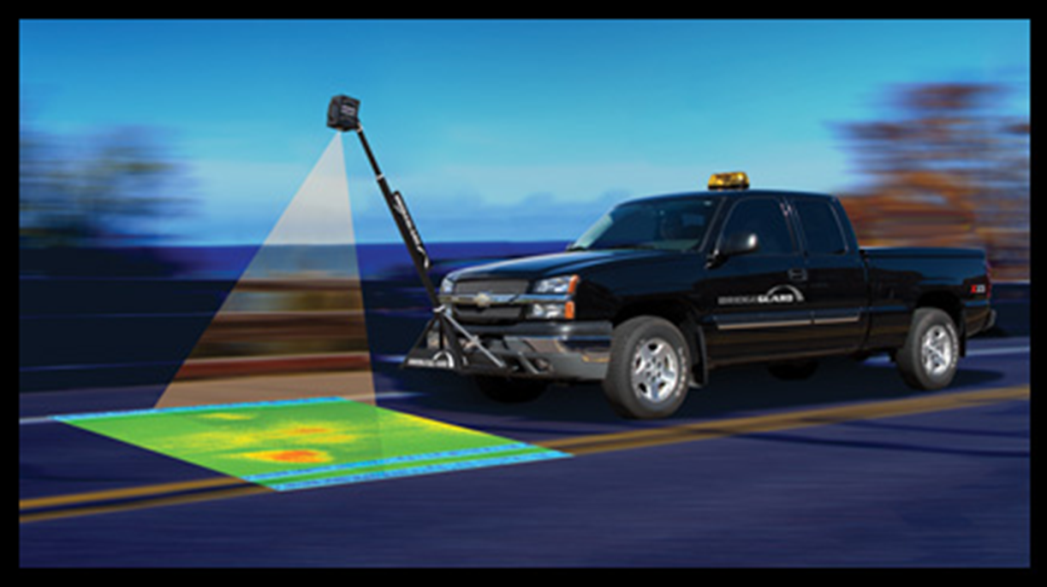 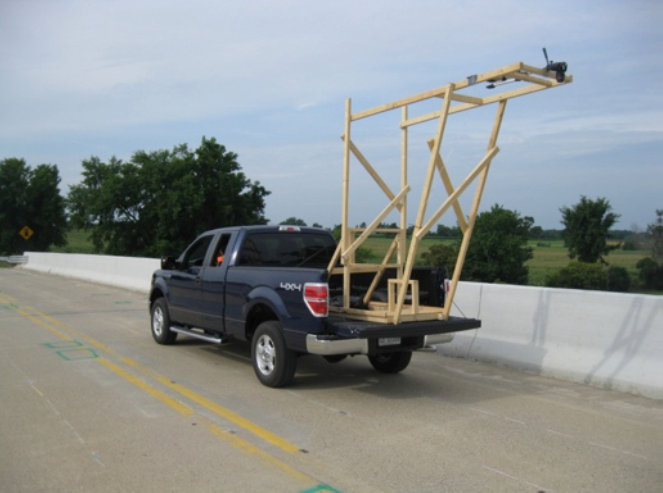 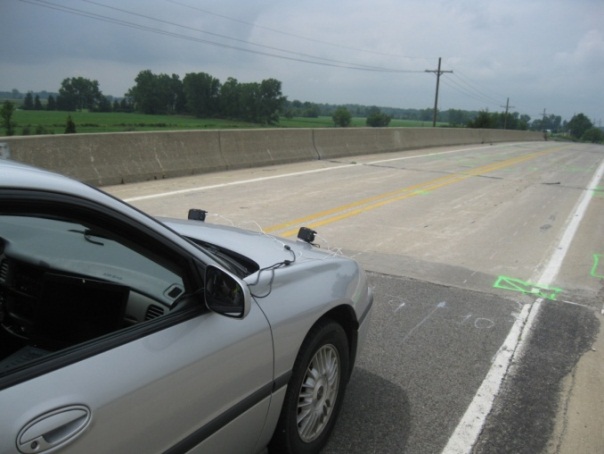 Evaluating Thermal Imagery, 3-D Optical, and Remote Camera systems
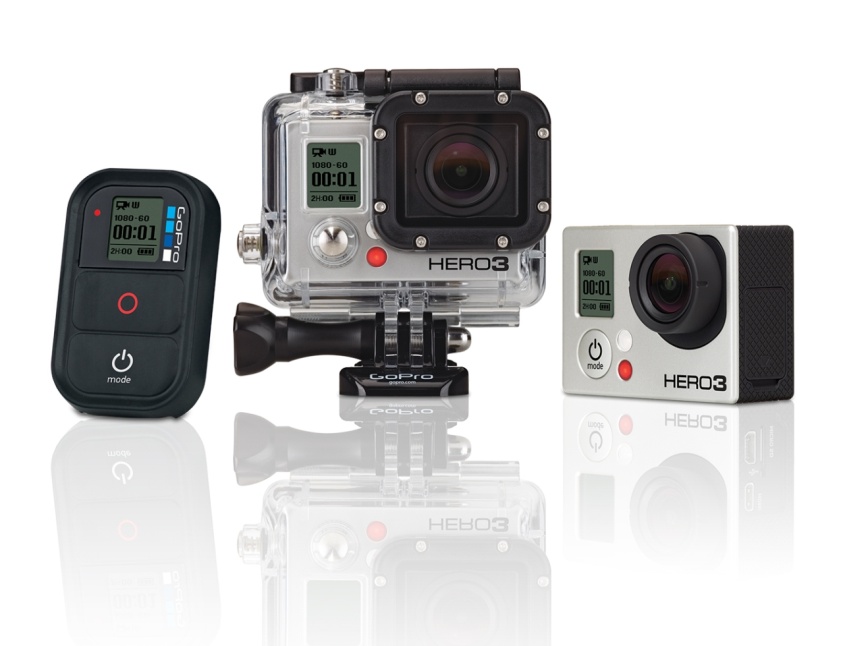 Performance Measures
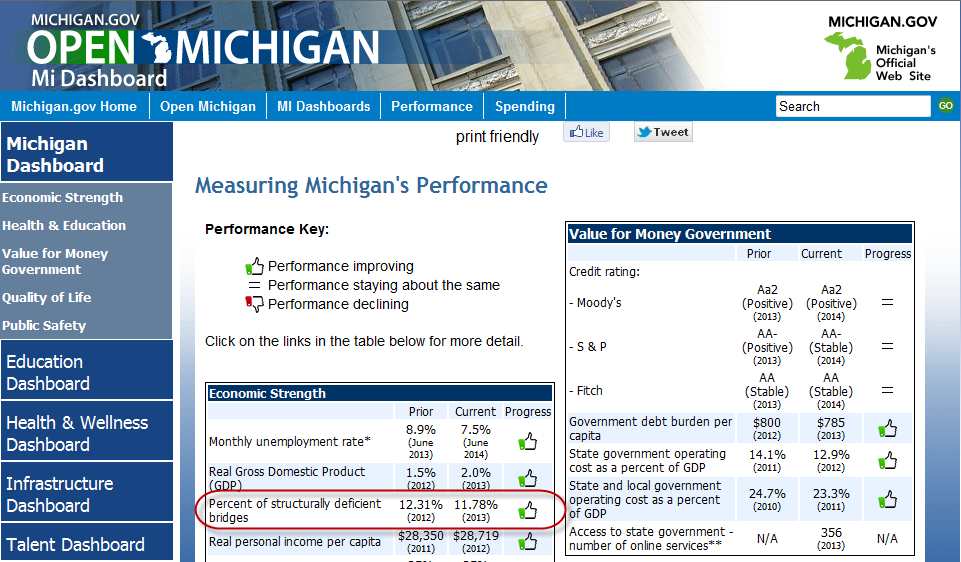 Performance Measures
Bridge Cycle of Life
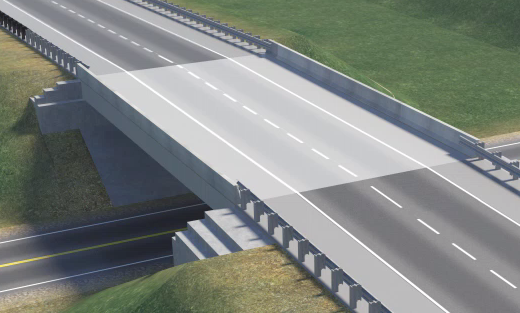 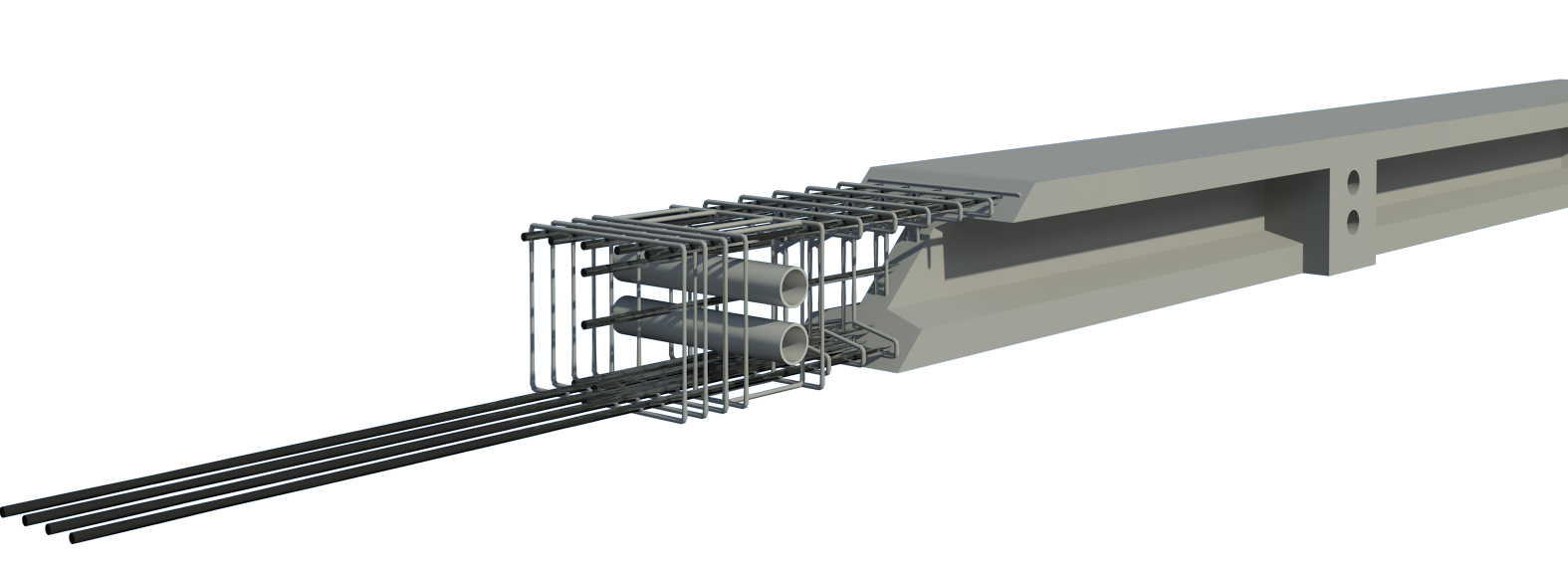 3D 
Model
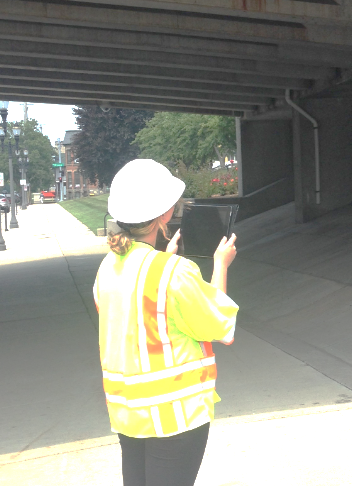 Thank You.